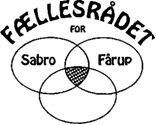 Ny Rute 26 – ViborgvejVed Lading, Sabro og Mundelstrup
Foretræde for 
Folketingets Transportudvalg
24. april 2014 
Fællesrådet Sabro Faarup
Fællesrådet Sabro-Faarup
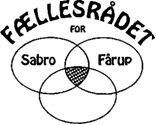 Fællesrådet i Sabro – Fårup er en paraplyorganisation, der favner 40 foreninger i lokalområdet. Fællesrådene i Aarhus Kommune er blevet etableret i begyndelsen af 1990´erne, som en direkte samarbejdspartner mellem byråd og befolkning. Således er Fællesrådene direkte involveret i lokalplansager o. lign., men også sager af fælles interesse ift. andre myndigheder
Derfor foretræde
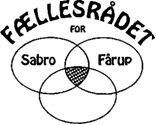 Ensidig VVM-undersøgelse:
Vores høringssvar er kun delvis registreret
Lokale høringssvar ignoreres til fordel for fx Borum-Lyngby Lokalarkiv og Dagli’ Brugsen i Herskind
Kun svar grupperinger med CVR-nr. indgår
Korruptionsantydninger viderebringes i rapporten (uden kildeangivelse)
Det er der enighed om
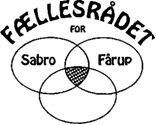 Behovet for en ny rute 26
Den skal ikke ligge i min baghave
Naturen ved mig er helt unik og enestående...
Ny linjeføring nødvendig
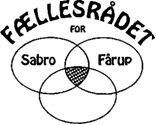 Særligt byerne Lading, Fajstrup, Voldby og Svendstrup lider under trafikken i dag
Aarhus Kommune bærer en stor del af skyldenFra østjyske motorvej og ind mod Aarhus sander trafikken til kl. 7-9 og kl. 15-18. Kl. 7-9 går trafikken i stå bagud i Sabro, Lading, Fajstrup m.fl. Det skyldes…
rundkørslen ved Tilst Vestervej
manglende kapacitet i Bilka-krydset
Hvorfor modstand?
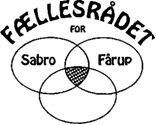 Støjen er problemet!
Fordobles ved motorvejshastighed iflg. VD egen hjemmeside
Faldende ejendomsværdi
Ekspropriationslovning bygger på den tid, hvor man kørte med hestevogn
Der tages ikke hensyn til faldende ejendomsværdi
Belåning bliver dyrere  eller helt umulig 
Stavnsbinding
Salg kun muligt med stort tab
Linje delstrækning 2 og 3
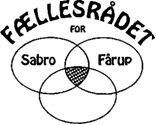 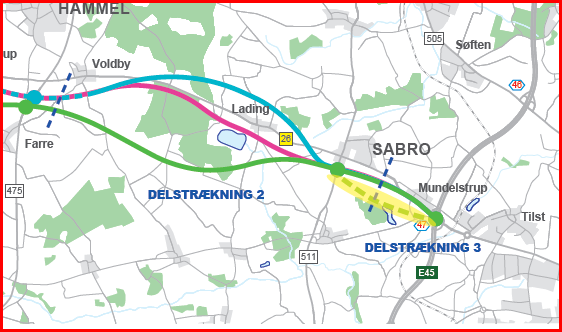 Delstr. 3 – Nordlig linje
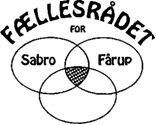 Imod:
Trafikalt kaos under byggeperioden
Støj niveauet fordobles ifølge VD
4 meter høje støjafskærmninger mod syd ned til 2 meter fra huse
Mange berøres
For:
Genbrug af linje
Delstr. 3 – Sydlig linje
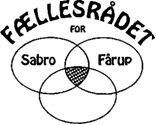 Imod:
Vejdirektoratet anbefaler den ikke
Vejdirektoratet hævder at den 60 mill. kr. dyrere
For:
Få berøres (Men bør sikres ordentlig erstatning)
Intet trafikkaos i byggeperioden
Langt færre gener
Ingen natur generes
Delstr. 2 – Nordlig linje
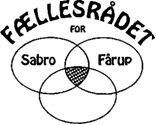 Imod
Trafikalt kaos under byggeperioden
Støj niveauet fordobles ifølge VD
Lading lukkes inde og udvikling ej mulig
Mange berøres
Passagen af Eshøjvej kræver 8 meter høj og 30 meter bred jordvold
For
?
Delstr. 2 – Sydlig linje
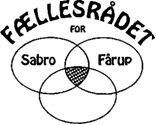 Imod:
Vejdirektoratet anbefaler den ikke
For:
Få berøres (Men bør sikres ordentlig erstatning)
Minimale støjgener
Lading spærres ikke inde
Eshøjvej vil kunne passere motorvejen uden landskabsmæssige ændringer
Vores ønske ….
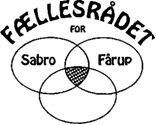 Vi ønsker den sydligere linje på både delstrækning 2 og 3 og dermed genere færrest og mindst muligt
Ligesom størstedelen af Lading
Ligesom Sabro-Faarup Beboerforening
Ligesom Aarhus Kommune
Ligesom Favrskov Kommune
Ligesom …….
Vores konklusion ….
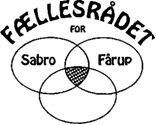 Vi vil tillade os at konkludere 
at der er bred opbakning fra de lokale beboerne til den sydlige løsning.
Opbakning til de nordlige linjer kommer fortrinsvis fra folk og organisationer, som ikke selv vil blive berørt af motorvejen.
Tak, fordi vi fik lejlighed til at fremlægge vores syn på sagen.